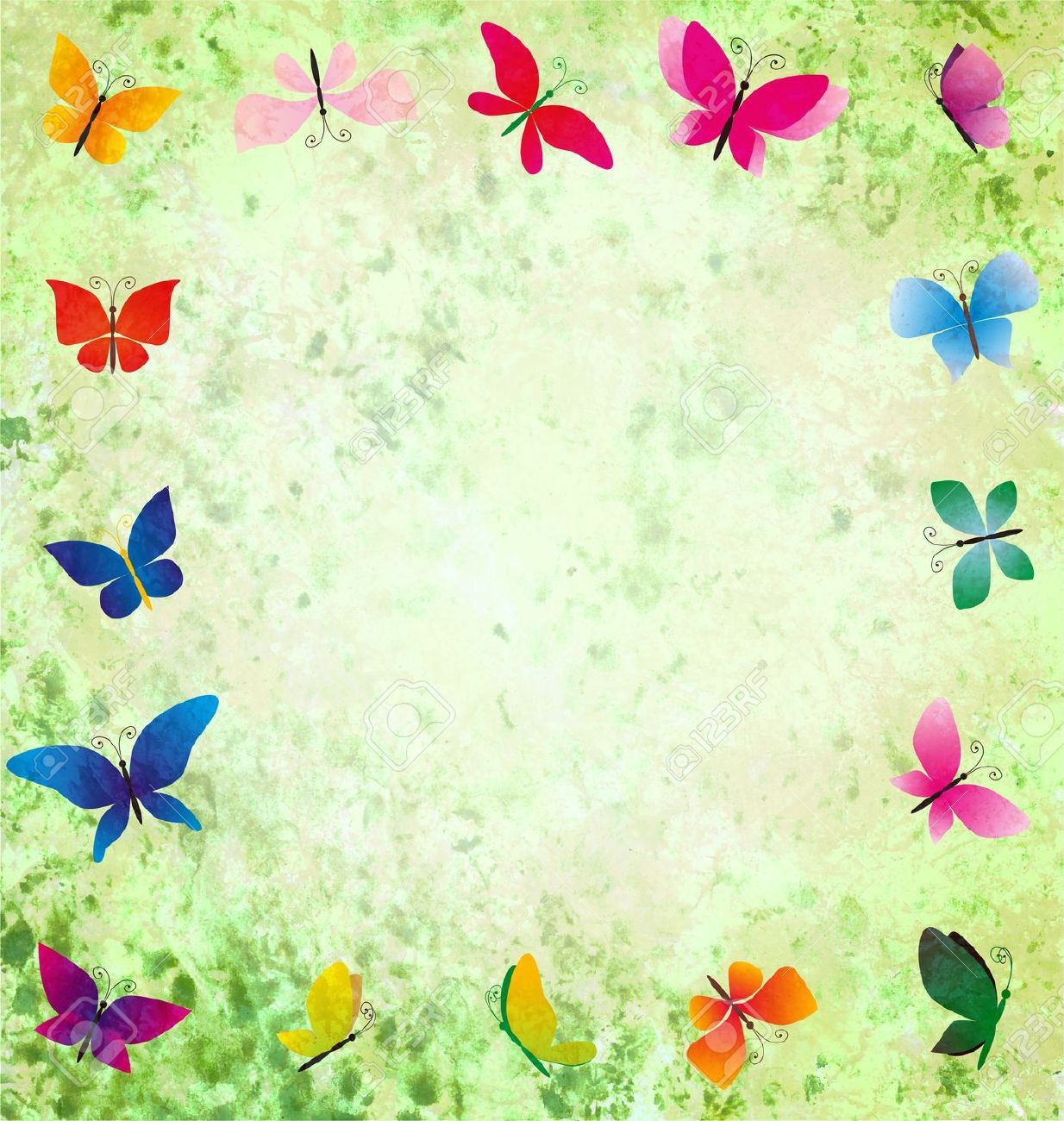 Отчёт отряда «Тропинка»
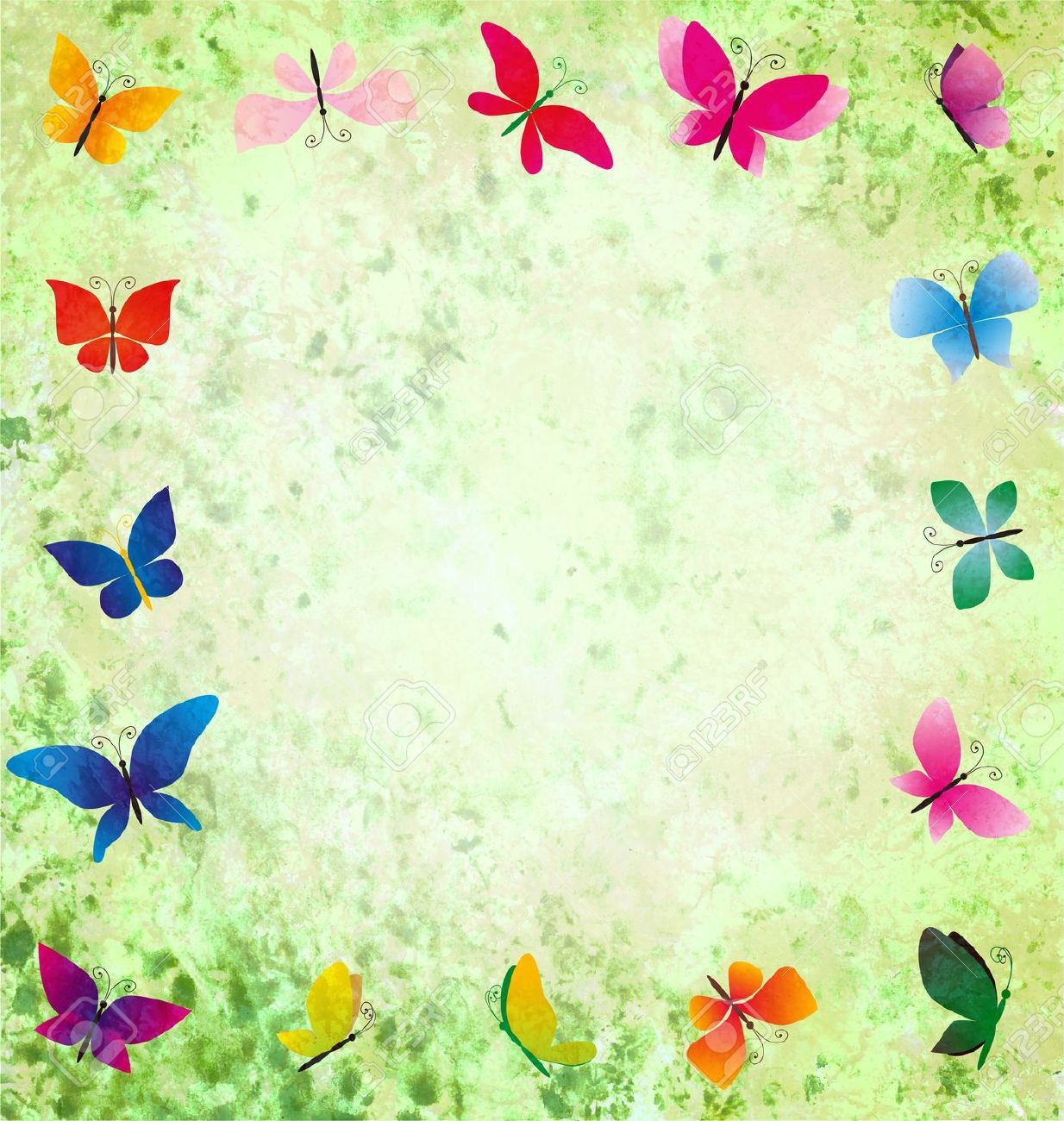 Отряд «Тропинка» занимается 
по программе
 «Моя малая родина – город Асбест»
 (108 часов)
               Занятия :
               суббота с 11-00 – 12-00
               воскресенье с 10-00 – 12-00
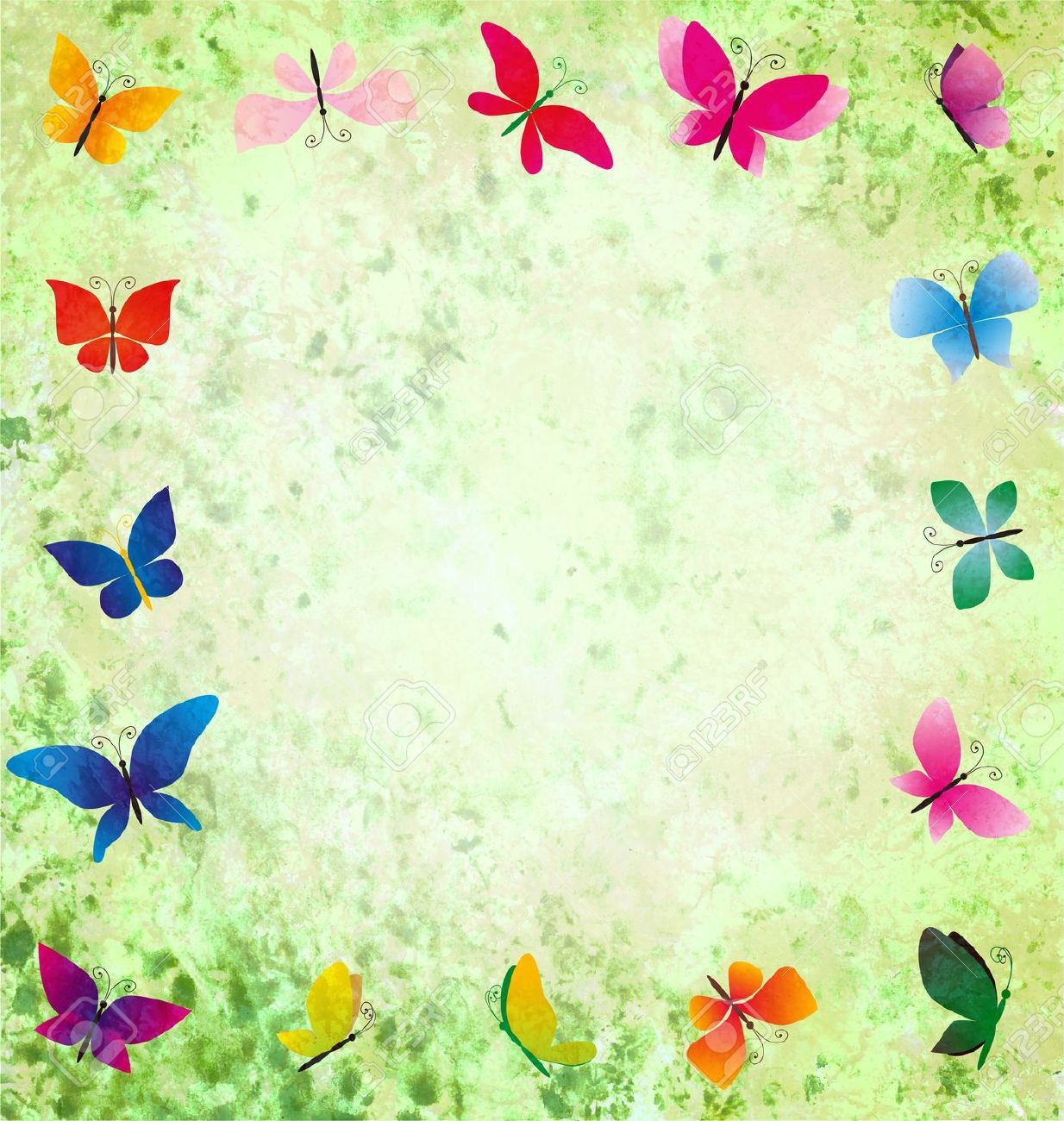 Походы
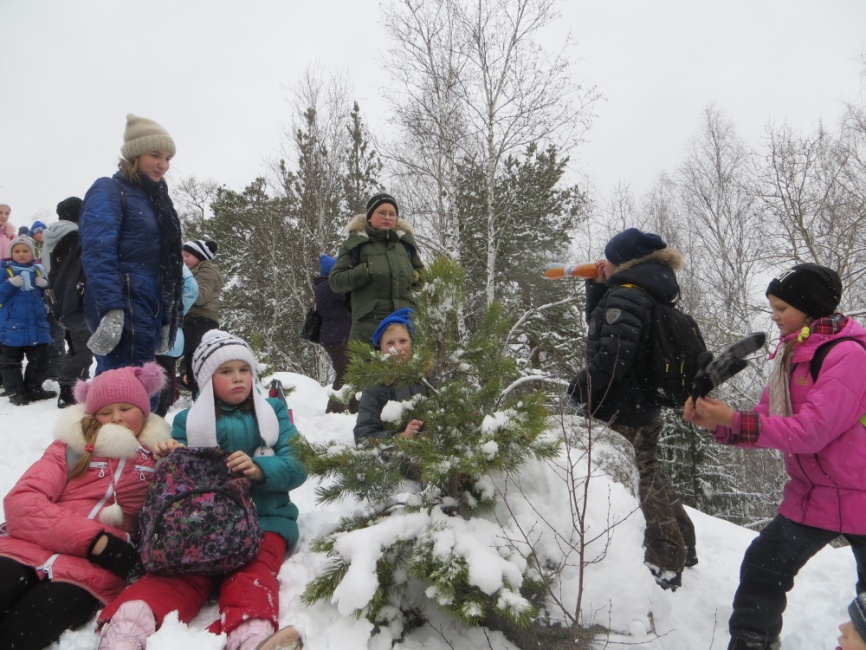 Соколиный камень
Золотой прииск
Карьер Липовый лог
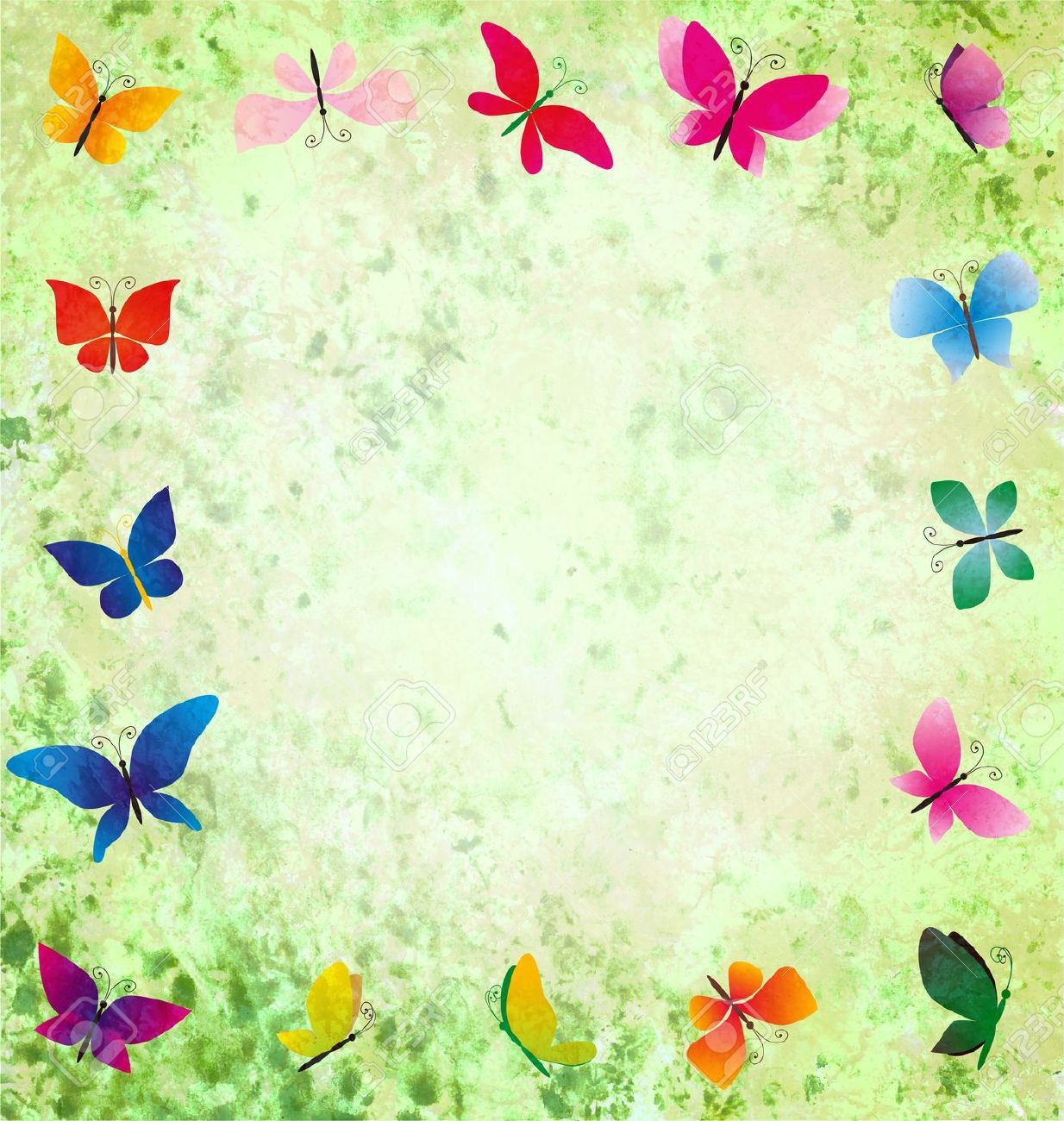 Пихтовый заказник
Природный парк «Оленьи ручьи»
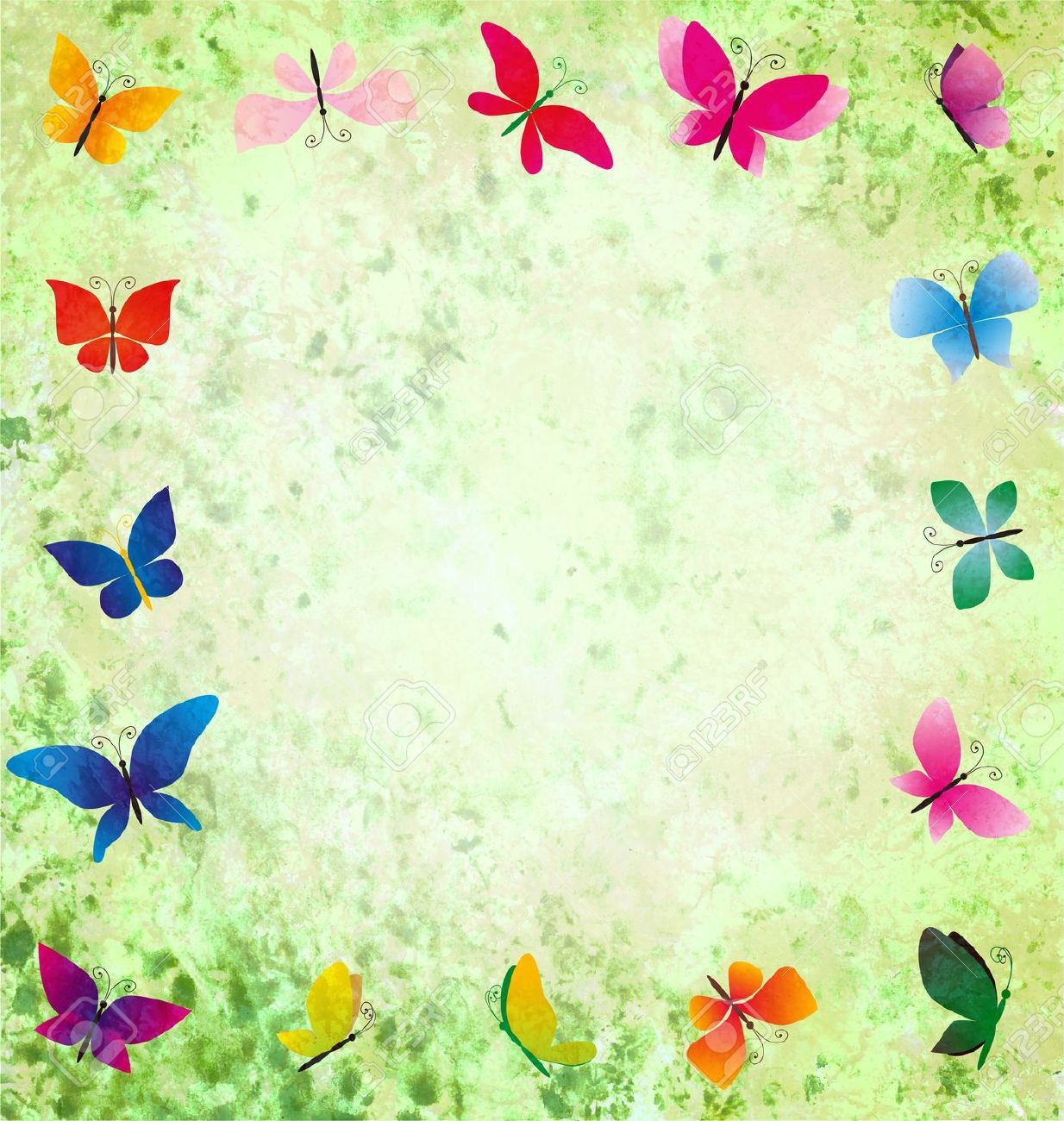 Экспедиции на родники
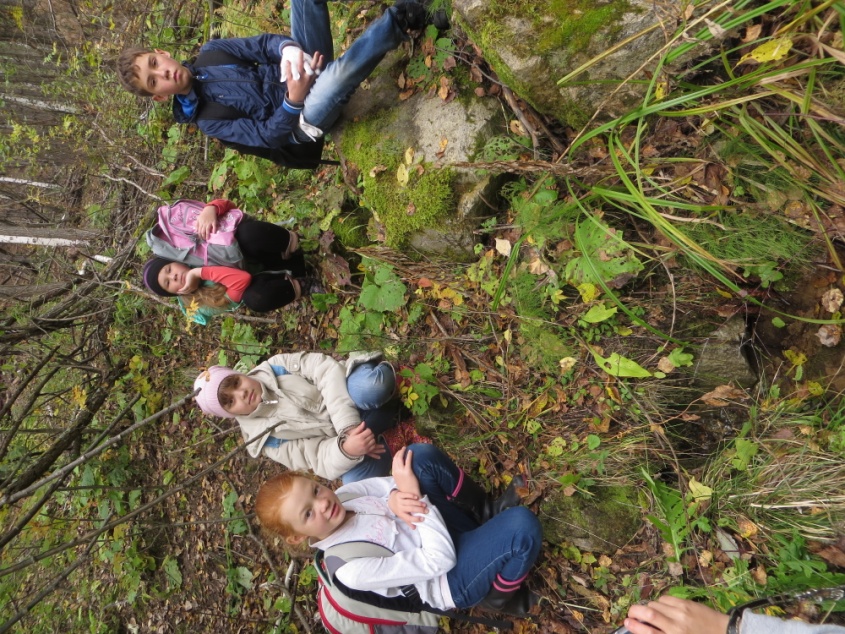 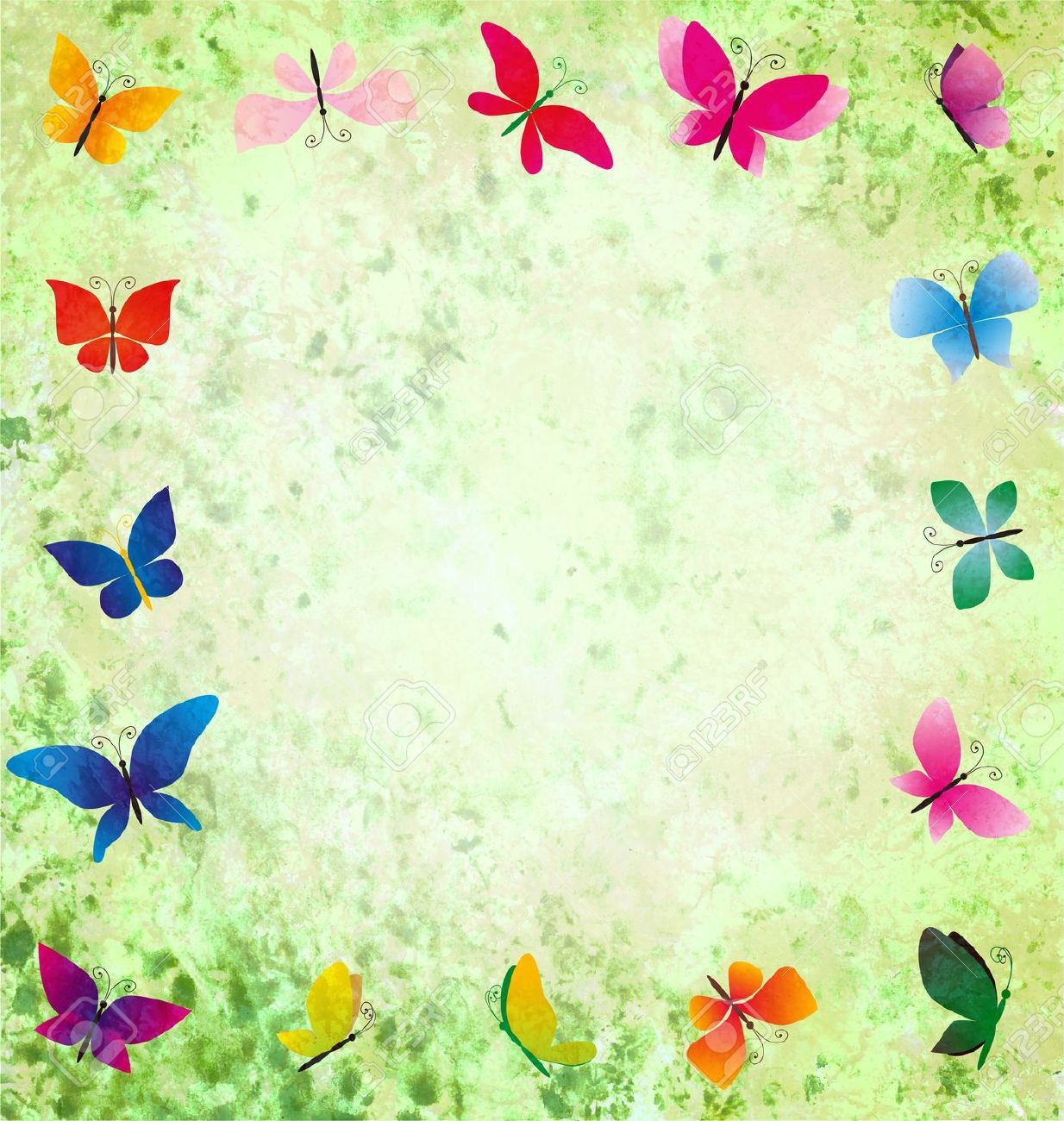 Городской слёт «Родники»
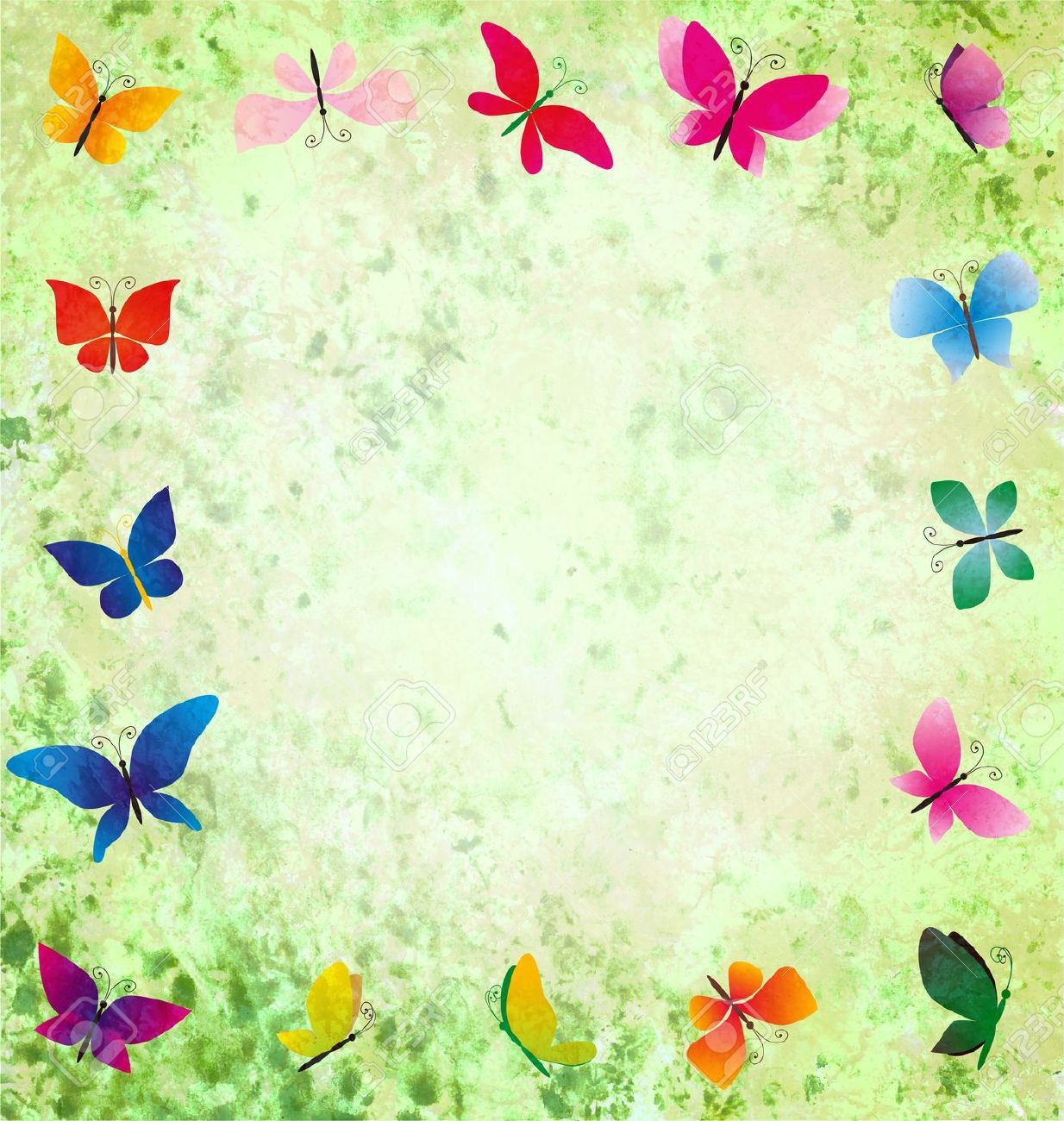 Областной слёт «Родники»
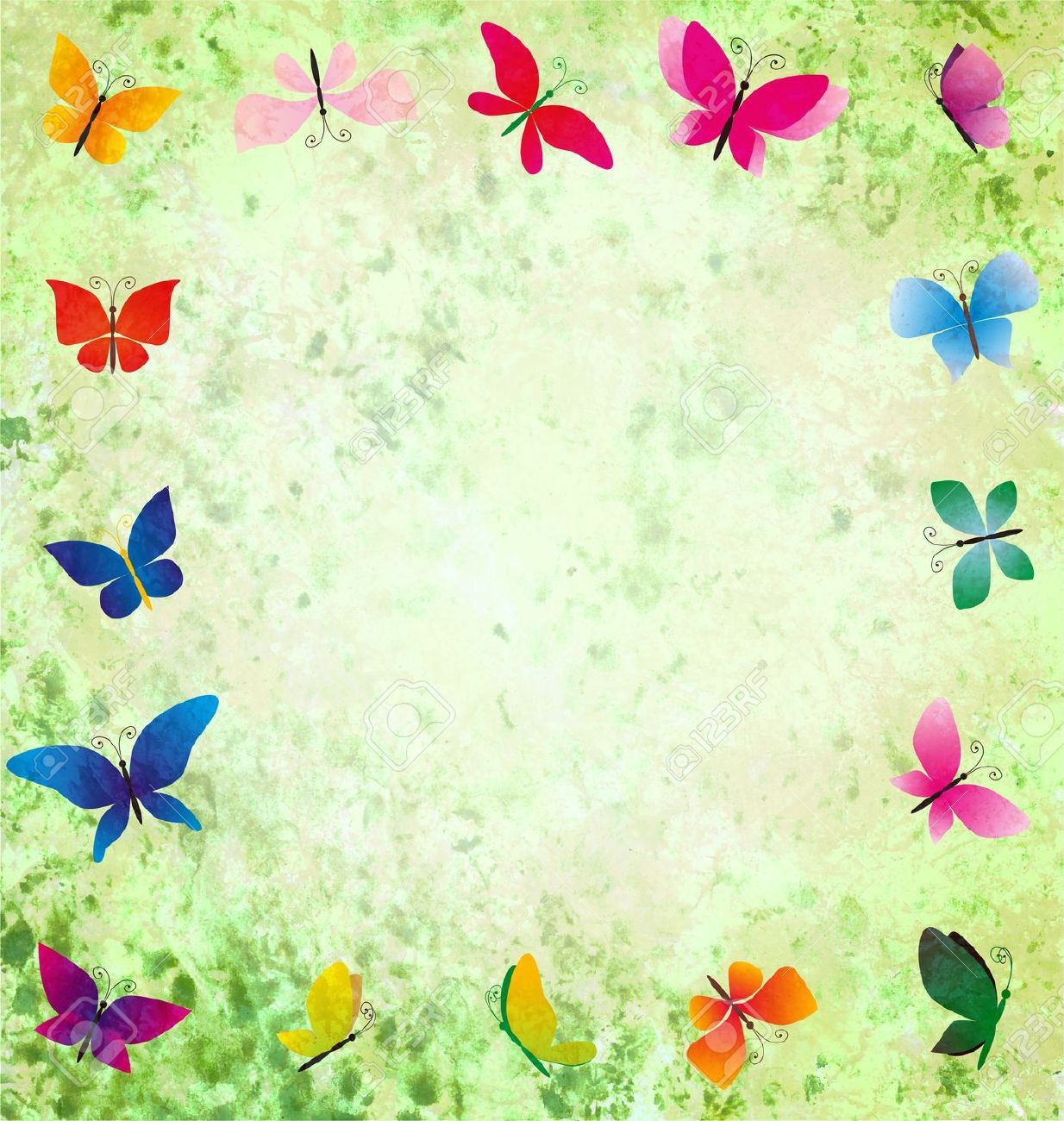 Подготовка и проведение открытого мероприятия
 «Путешествие по реке Рефт»
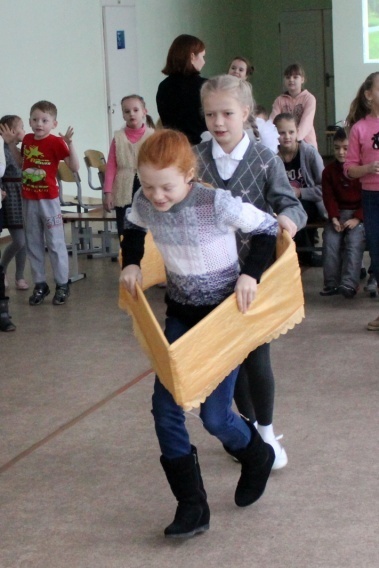 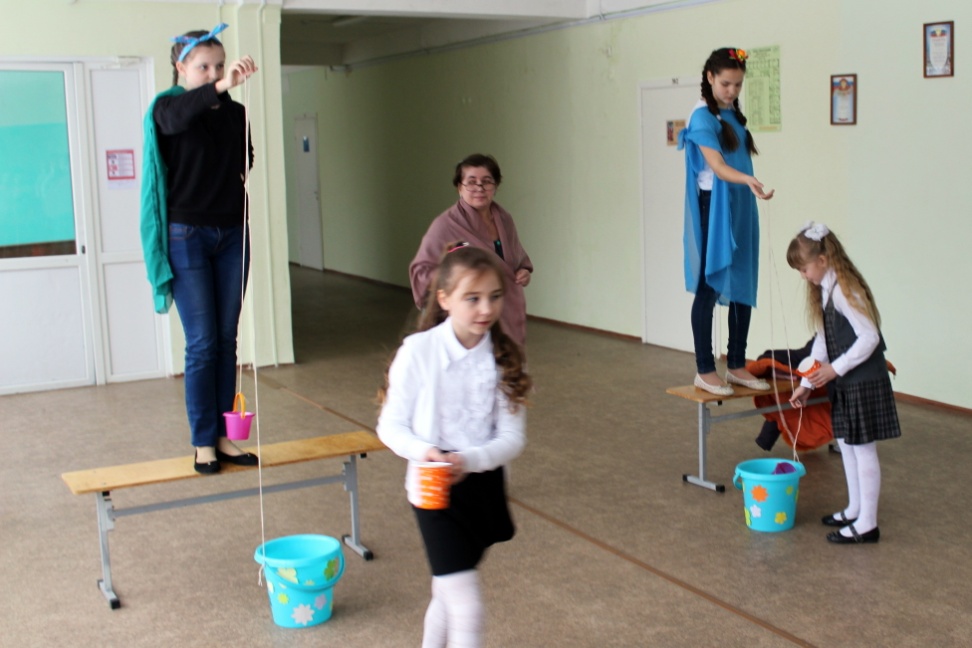 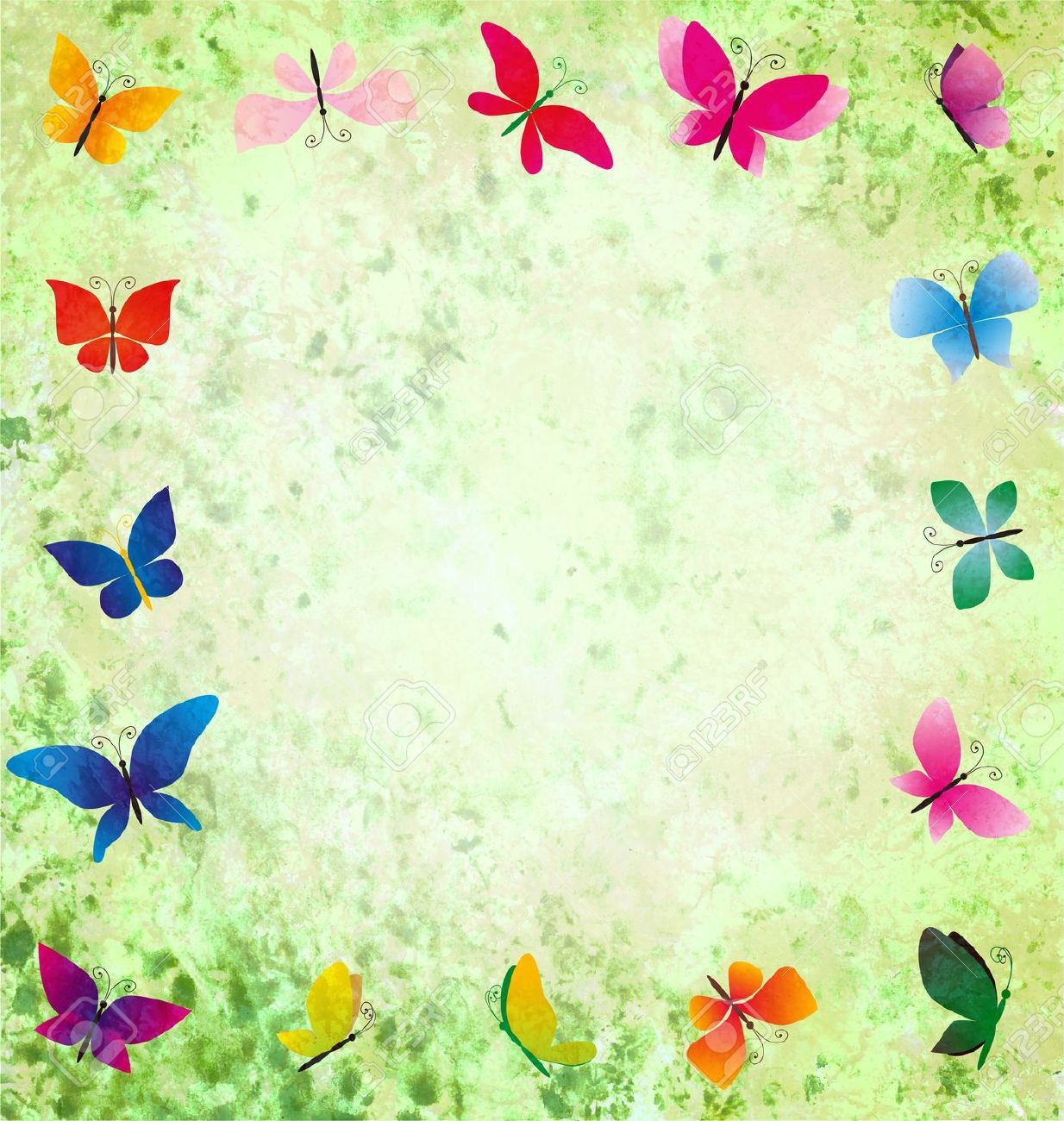 К Новому году оформили 2 окна на 3 этаже
          и часть первого этажа
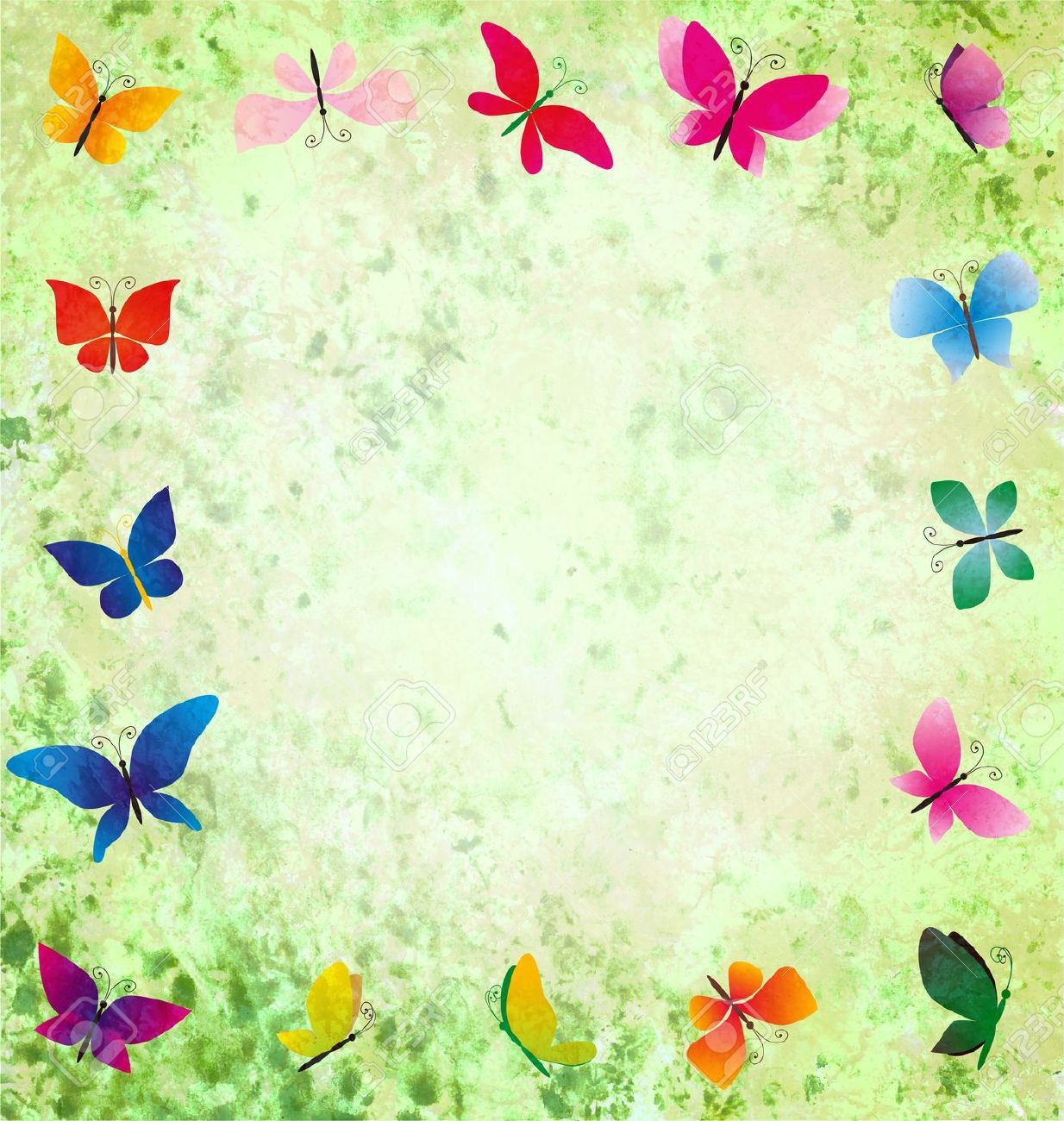 Наши награды